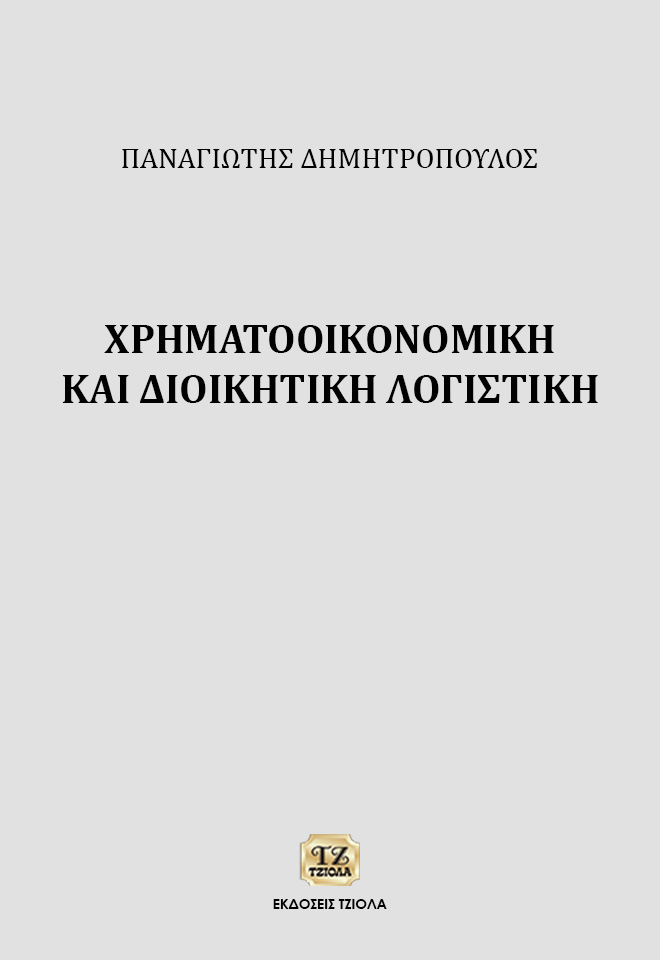 Χρηματοοικονομική και Διοικητική Λογιστική
Παναγιώτης Δημητρόπουλος
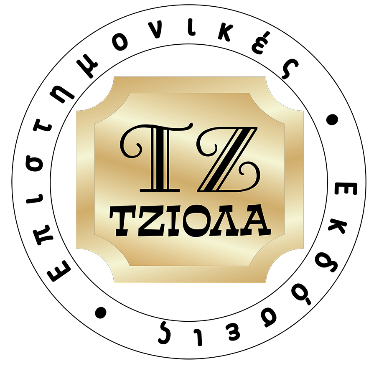 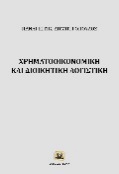 Κεφάλαιο 7: Η ΚΑΤΑΣΤΑΣΗ ΑΠΟΤΕΛΕΣΜΑΤΩΝ ΧΡΗΣΕΩΣ
ΜΑΘΗΣΙΑΚΟΙ ΣΤΟΧΟΙ ΚΕΦΑΛΑΙΟΥ 7
Να γνωρίζετε το πλαίσιο κατάρτισης της κατάστασης αποτελεσμάτων χρήσεως.
Να γνωρίζεται τις βασικές κατηγορίες λογαριασμών της κατάστασης αποτελεσμάτων χρήσεως.
Να γνωρίζετε τις έννοιες του εσόδου και του εξόδου.
Να γνωρίζετε τις έννοιες του λογιστικού κέρδους και ζημίας.
Να γνωρίζετε την διαφορά λογιστικού και οικονομικού κέρδους.
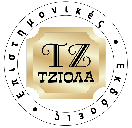 Διαφάνεια 2
Χρηματοοικονομική και Διοικητική Λογιστική
 Παναγιώτης Δημητρόπουλος
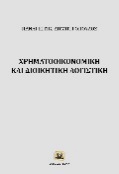 Κεφάλαιο 7: Εισαγωγή
Ο στόχος της οικονομικής αυτής κατάστασης είναι να προσδιορίζει το καθαρό αποτέλεσμα της οικονομικής μονάδας (κέρδος ή ζημία) στην διάρκεια μιας οικονομικής περιόδου. Συνεπώς μετρά και καταγράφει την οικονομική αποδοτικότητα μιας επιχείρησης. 
Ουσιαστικά καταγράφει τα έσοδα και τα έξοδα μιας οικονομικής μονάδας και συντάσσεται βασιζόμενη στο ισοζύγιο της μονάδας.
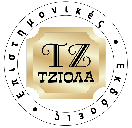 Διαφάνεια 3
Χρηματοοικονομική και Διοικητική Λογιστική
 Παναγιώτης Δημητρόπουλος
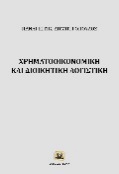 Κεφάλαιο 7: Τα βασικά στοιχεία του αποτελέσματος
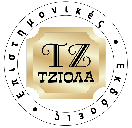 Διαφάνεια 4
Χρηματοοικονομική και Διοικητική Λογιστική
 Παναγιώτης Δημητρόπουλος
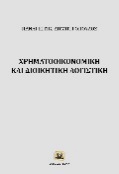 Κεφάλαιο 7: Ορισμός της κατάστασης αποτελεσμάτων χρήσεως
Η κατάσταση αποτελεσμάτων χρήσεως αντιπροσωπεύει την διαφορά εισοδημάτων και εξόδων μιας οικονομικής οντότητας για μια συγκεκριμένη οικονομική περίοδο, η οποία καθορίζει το κέρδος ή ζημία αποδίδοντας την ακριβοδίκαιη εικόνα της οντότητας και των οικονομικών δραστηριοτήτων της. 
ο όρος εισόδημα υποδηλώνει τα έσοδα που κερδήθηκαν από την επιχείρηση τη δεδομένη χρονική περίοδο, ενώ τα έξοδα είναι το κόστος που ανέλαβε η εταιρεία την ίδια περίοδο.
Τα έσοδα αυξάνουν το ενεργητικό ή μειώνουν τις υποχρεώσεις προς τρίτους και επίσης αυξάνουν και τα ίδια κεφάλαια. Αντιθέτως τα έξοδα μειώνουν τα περιουσιακά στοιχεία ή αυξάνουν τις υποχρεώσεις προς τρίτους τα οποία με την σειρά τους μειώνουν τα ίδια κεφάλαια των φορέων της επιχείρησης.
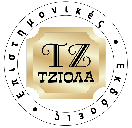 Διαφάνεια 5
Χρηματοοικονομική και Διοικητική Λογιστική
 Παναγιώτης Δημητρόπουλος
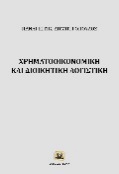 Κεφάλαιο 7: Ορισμός εσόδων και εξόδων
ΕΣΟΔΑ
Τα έσοδα είναι οι αυξήσεις των περιουσιακών στοιχείων της επιχείρησης για μια οικονομική περίοδο, τα οποία έχουν την μορφή εισροών ή αύξησης των περιουσιακών στοιχείων ή εναλλακτικά μείωσης των υποχρεώσεων, και τα οποία καταλήγουν στην αύξηση των ιδίων κεφαλαίων. (IASB, 2000. Πλαίσιο για την προετοιμασία και παρουσίαση των οικονομικών καταστάσεων).
ΕΞΟΔΑ
Τα έξοδα είναι οι μειώσεις των περιουσιακών στοιχείων της επιχείρησης για μια οικονομική περίοδο, τα οποία έχουν την μορφή εκροών ή απομείωσης των περιουσιακών στοιχείων ή εναλλακτικά αύξησης των υποχρεώσεων, και τα οποία καταλήγουν στην μείωση των ιδίων κεφαλαίων. (IASB, 2000. Πλαίσιο για την προετοιμασία και παρουσίαση των οικονομικών καταστάσεων).
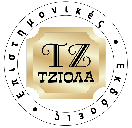 Διαφάνεια 6
Χρηματοοικονομική και Διοικητική Λογιστική
 Παναγιώτης Δημητρόπουλος
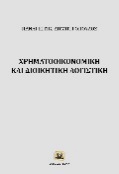 Κεφάλαιο 7: Δομή της κατάστασης αποτελεσμάτων χρήσεως
Η κατάσταση αποτελεσμάτων χρήσεως εμφανίζεται συνήθως σε κάθετη μορφή ξεκινώντας από τα λειτουργικά έσοδα και στην συνέχεια αφαιρούνται τα αντίστοιχα έξοδα. 
Η δομή μπορεί να διαφέρει μεταξύ μεταποιητικών (βιομηχανικών) και εμπορικών επιχειρήσεων καθώς και επιχειρήσεων παροχής υπηρεσιών.
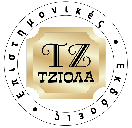 Διαφάνεια 7
Χρηματοοικονομική και Διοικητική Λογιστική
 Παναγιώτης Δημητρόπουλος
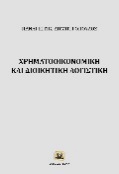 Κεφάλαιο 7: Κατάσταση αποτελεσμάτων χρήσεως της MLS AE (ποσά σε ευρώ)
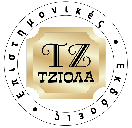 Διαφάνεια 8
Χρηματοοικονομική και Διοικητική Λογιστική
 Παναγιώτης Δημητρόπουλος
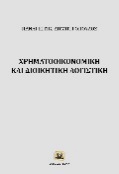 Κεφάλαιο 7: Συστατικά στοιχεία της κατάστασης αποτελεσμάτων χρήσεως
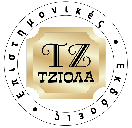 Διαφάνεια 9
Χρηματοοικονομική και Διοικητική Λογιστική
 Παναγιώτης Δημητρόπουλος
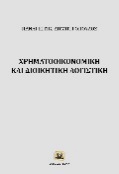 Κεφάλαιο 7: Έννοια των συστατικών στοιχείων της κατάστασης αποτελεσμάτων
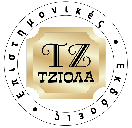 Διαφάνεια 10
Χρηματοοικονομική και Διοικητική Λογιστική
 Παναγιώτης Δημητρόπουλος
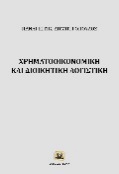 Κεφάλαιο 7: Πωλήσεις
Η δημιουργία εσόδων από πωλήσεις είναι το πλέον ουσιώδες στοιχείο για την επιβίωση και ανάπτυξη μιας επιχείρησης. Βέβαια το είδος και το μέγεθος των πωλήσεων διαφέρει από εταιρεία σε εταιρεία και από κλάδο σε κλάδο. 
Για επιχειρήσεις παροχής υπηρεσιών ο όρος «έσοδα» ή «κύκλος εργασιών» χρησιμοποιείται αντί του όρου «πωλήσεις» δηλώνοντας την παροχή ενός άυλου αγαθού (υπηρεσίας) αντί ενός υλικού εμπορεύματος. 
Ουσιαστικά οι πωλήσεις (κύκλος εργασιών) αποτελούν το βασικότερο λειτουργικό έσοδο των επιχειρήσεων. Οι πωλήσεις μπορεί να πραγματοποιούνται με καταβολή μετρητών ή με πίστωση.
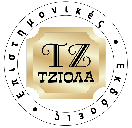 Διαφάνεια 11
Χρηματοοικονομική και Διοικητική Λογιστική
 Παναγιώτης Δημητρόπουλος
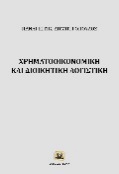 Κεφάλαιο 7: Είδη πωλήσεων ανά κλάδο
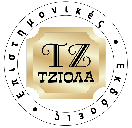 Διαφάνεια 12
Χρηματοοικονομική και Διοικητική Λογιστική
 Παναγιώτης Δημητρόπουλος
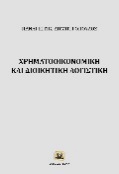 Κεφάλαιο 7: Σύνθεση των πωλήσεων της εταιρείας MLS AE
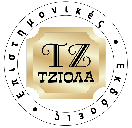 Διαφάνεια 13
Χρηματοοικονομική και Διοικητική Λογιστική
 Παναγιώτης Δημητρόπουλος
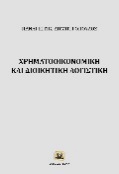 Κεφάλαιο 7: Σύνθεση εσόδων της Ρεάλ Μαδρίτης τη σεζόν 2014-2015
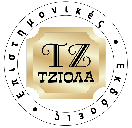 Διαφάνεια 14
Χρηματοοικονομική και Διοικητική Λογιστική
 Παναγιώτης Δημητρόπουλος
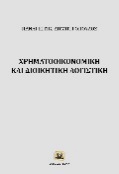 Κεφάλαιο 7: Κόστος πωληθέντων εμπορευμάτων
Το κόστος πωληθέντων αντιπροσωπεύει τα άμεσα έξοδα που συνδέονται με τα πωληθέντα προϊόντα. Ο λογαριασμός αυτός συναντάται κυρίως σε επιχειρήσεις αγοράς και εμπορίας αγαθών υλικής υπόστασης και όχι τόσο σε επιχειρήσεις παροχής υπηρεσιών. 
Το πρώτο κύριο συστατικό στοιχείο του κόστους πωληθέντων είναι οι αγορές εμπορευμάτων που πραγματοποίησε η επιχείρηση (με μετρητά ή με πίστωση) στην διάρκεια της οικονομικής χρήσης. Βέβαια το ποσό αυτό μπορεί να προσαρμοστεί (να μειωθεί ή να αυξηθεί) από τυχόν επιστροφές αγορών στους προμηθευτές (λόγω ακαταλληλότητας ή ελαττωμάτων) ή λόγω επιπρόσθετου κόστους μεταφοράς των εμπορευμάτων στην έδρα της επιχείρησης.
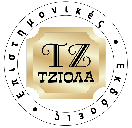 Διαφάνεια 15
Χρηματοοικονομική και Διοικητική Λογιστική
 Παναγιώτης Δημητρόπουλος
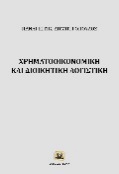 Κεφάλαιο 7: Η διάρθρωση του κόστος πωληθέντων
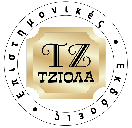 Διαφάνεια 16
Χρηματοοικονομική και Διοικητική Λογιστική
 Παναγιώτης Δημητρόπουλος
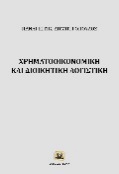 Κεφάλαιο 7: Βήματα υπολογισμού κόστους πωληθέντων εμπορικής επιχείρησης
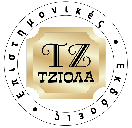 Διαφάνεια 17
Χρηματοοικονομική και Διοικητική Λογιστική
 Παναγιώτης Δημητρόπουλος
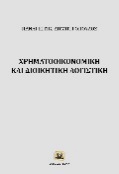 Κεφάλαιο 7: Μικτό κέρδος και λοιπά έσοδα
Το μικτό είναι η διαφορά μεταξύ των πωλήσεων και του κόστους πωληθέντων και δηλώνει  πόσα έσοδα η επιχείρηση επιτυγχάνει για κάθε €1 κόστους πωληθέντων. 
Για να το θέσουμε διαφορετικά, το μικτό κέρδος εκφράζει το περιθώριο συνεισφοράς της επιχείρησης. Οι επιχειρήσεις παρακολουθούν τα περιθώρια μικτού κέρδους διότι αποτελούν ένδειξη του κατά πόσο η επιχείρηση λειτουργεί με υψηλό λειτουργικό κόστος ή όχι. 
Για παράδειγμα αν μια επιχείρηση λειτουργεί με ένα περιθώριο κέρδους πάνω από το συνολικό κόστος (mark-up) 50% και έχει κόστος πωληθέντων €60000 πόσο θα αναμένεται να είναι το μικτό της κέρδος;
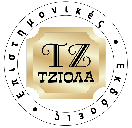 Διαφάνεια 18
Χρηματοοικονομική και Διοικητική Λογιστική
 Παναγιώτης Δημητρόπουλος
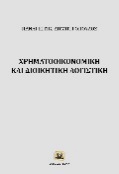 Κεφάλαιο 7: Υπολογισμός μικτού κέρδους μέσω mark-up
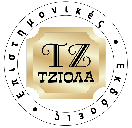 Διαφάνεια 19
Χρηματοοικονομική και Διοικητική Λογιστική
 Παναγιώτης Δημητρόπουλος
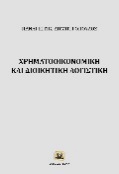 Κεφάλαιο 7: Λοιπά έσοδα
Τα λοιπά έσοδα περιλαμβάνουν εισοδήματα που εισέπραξε η εταιρεία αλλά συνδέονται με την κύρια δραστηριότητά της. 
Τέτοιου είδους έσοδα μπορεί να είναι οι τόκοι, τα ενοίκια, έσοδα από μερίσματα ή πώληση επενδύσεων και παγίων περιουσιακών στοιχείων και λοιπές πηγές τα οποία και συνυπολογίζονται στον καθορισμό του λειτουργικού αποτελέσματος της επιχείρησης.
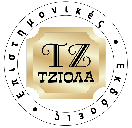 Διαφάνεια 20
Χρηματοοικονομική και Διοικητική Λογιστική
 Παναγιώτης Δημητρόπουλος
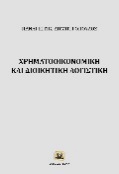 Κεφάλαιο 7: Έξοδα
Συνήθως οι καταστάσεις αποτελεσμάτων διακρίνουν τα λειτουργικά έξοδα σε αυτά της πώλησης – διάθεσης των προϊόντων ή υπηρεσιών και στα διοικητικά έξοδα. 
Πολλά από αυτά τα έξοδα πληρώνονται με μετρητά υπάρχουν όμως και κάποια έξοδα χωρίς ταμειακή επίπτωση όπως είναι οι αποσβέσεις παγίων περιουσιακών στοιχείων, τις οποίες θα αναλύσουμε σε επόμενο κεφάλαιο. 
Τέλος, υπάρχουν και κάποια μη λειτουργικά έξοδα τα οποία και εμφανίζονται στο τέλος της κατάσταση αποτελεσμάτων ώστε να προσδιοριστεί το συνολικό καθαρό αποτέλεσμα.
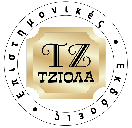 Διαφάνεια 21
Χρηματοοικονομική και Διοικητική Λογιστική
 Παναγιώτης Δημητρόπουλος
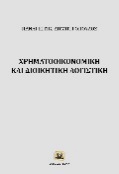 Κεφάλαιο 7: Έξοδα JUMBO AEE
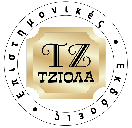 Διαφάνεια 22
Χρηματοοικονομική και Διοικητική Λογιστική
 Παναγιώτης Δημητρόπουλος
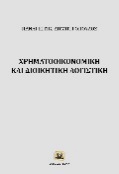 Λυμένο παράδειγμα: Δίνονται οι παρακάτω λογαριασμοί του ιδιωτικού εκπαιδευτικού οργανισμού «Αποστόλου» και ζητείται να συνταχθεί η κατάσταση αποτελεσμάτων χρήσεως της χρήσεως 2018:
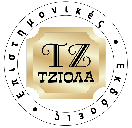 Διαφάνεια 23
Χρηματοοικονομική και Διοικητική Λογιστική
 Παναγιώτης Δημητρόπουλος
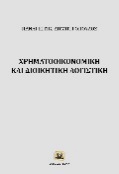 Κεφάλαιο 7: Λύση παραδείγματος
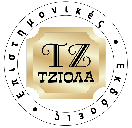 Διαφάνεια 24
Χρηματοοικονομική και Διοικητική Λογιστική
 Παναγιώτης Δημητρόπουλος
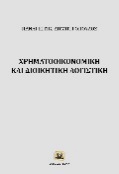 Κεφάλαιο 7: Άσκηση προς επίλυση #1
Οι δραστηριότητες της επιχείρησης «ΧΨΩ» το 2018 είχαν ως εξής:
Αγοράστηκαν εμπορεύματα αξίας 1000€. Πληρώθηκαν έξοδα διαφήμισης 100€, ενώ οι μισθοί των υπαλλήλων ανήλθαν σε 350€. Πραγματοποιήθηκαν πωλήσεις μετρητής 2000€ και επί πιστώσει 5500€, σε αυτές χορηγήθηκαν και εκπτώσεις σε κάποιους πελάτες ύψους 150€. Τα αποθέματα των εμπορευμάτων ανήλθαν σε 150€ την 1-1-2018 και σε 300€ την 31-12-2018. Κατά την διάρκεια του 2003 πληρώθηκαν ενοίκια ύψους 500€ ενώ τα λοιπά έξοδα ανήλθαν στο ποσό των 350€.
Ζητείται: Να ετοιμαστεί ο λογαριασμός Αποτελεσμάτων Χρήσεως για το έτος 2018.
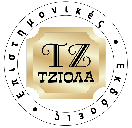 Διαφάνεια 25
Χρηματοοικονομική και Διοικητική Λογιστική
 Παναγιώτης Δημητρόπουλος
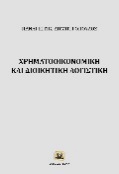 Κεφάλαιο 7: Άσκηση προς επίλυση #2
Δίνονται τα εξής υπόλοιπα λογαριασμών (ποσά σε ευρώ) για το έτος 2017: Τόκοι Πιστωτικοί 90000, Έπιπλα 200000, Αναλωθέντα υλικά 200000, Προκαταβολές ενοικίων 150000, Ημερομίσθια 1200000, Αποσβεσθέντα έπιπλα 200000, Έξοδα διαφήμισης 300000, Απαίτηση από ασφαλιστική εταιρία 500000, Τόκοι πληρωτέοι 115000, Έξοδα πωλήσεων 60000, Αποθέματα εμπ/των αρχικά 230000, Αποσβέσεις επισφαλών πελατών 57800, Τόκοι χρεωστικοί 80000, Προεισπραχθείσες προμήθειες 30000, Αποθέματα εμπ/των τελικά 30000, Εργοδοτικές εισφορές 292200, Πωλήσεις εμπ/των 3500000, Αγορές εμπ/των 800000.

Ζητείται: να συνταχθεί ο λογαριασμός Αποτελεσμάτων χρήσεως του 2017 γνωρίζοντας ότι ο συντελεστής φορολογίας ανέρχεται σε 35% επί των κερδών.
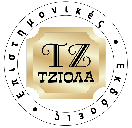 Διαφάνεια 26
Χρηματοοικονομική και Διοικητική Λογιστική
 Παναγιώτης Δημητρόπουλος
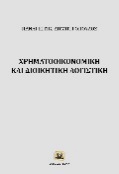 Κεφάλαιο 7: Άσκηση προς επίλυση #3
Η επιχείρηση Ευθυμίου ΑΕ έχει τα εξής υπόλοιπα λογαριασμών την 31η Δεκεμβρίου 2018. (Ποσά σε ευρώ):
 Πρόσοδοι τόκων 50000, Πωλήσεις 1000000, επιστροφές πωλήσεων 180000, εκπτώσεις πωλήσεων 20000, αποθέματα εμπορευμάτων 1/1 200000, αποθέματα εμπορευμάτων 31/12 300000, αγορές εμπορευμάτων 650000, επιστροφές αγορών εμπορευμάτων 100000, εκπτώσεις αγορών εμπορευμάτων 50000, έξοδα πωλήσεων 125000, διοικητικά και γενικά έξοδα 75000, τόκοι χρεωστικοί 25000, ζημιές από πλημμύρες 110000.
Ζητείται: Να συντάξετε την κατάσταση αποτελεσμάτων χρήσης της εταιρείας αν γνωρίζεται ότι ο φορολογικός συντελεστής ανέρχεται σε 25% επί των κερδών.
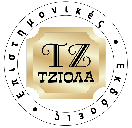 Διαφάνεια 27
Χρηματοοικονομική και Διοικητική Λογιστική
 Παναγιώτης Δημητρόπουλος
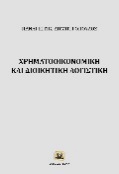 Κεφάλαιο 7: Η έννοια του κέρδους
Στη λογιστική πρακτική η μέτρηση του κέρδους είναι περισσότερο σύνθετη διότι υπάρχει ένας αριθμός κανόνων που καθοδηγούν τον υπολογισμό των εσόδων και εξόδων αλλά γίνονται και αρκετές υποθέσεις στο πλαίσιο της διαδικασίας υπολογισμού των κερδών. Οι κύριοι παράγοντες που πλαισιώνουν τον υπολογισμό των κερδών είναι:
1.	Η αρχή σύγκρισης εσόδων και εξόδων.
2.	Οι μεταβολές των τιμών.
3.	Οι υποθέσεις υπολογισμού ορισμένων λογιστικών μεγεθών.
4.	Και η απαξίωση των περιουσιακών στοιχείων.
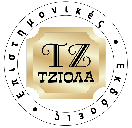 Διαφάνεια 28
Χρηματοοικονομική και Διοικητική Λογιστική
 Παναγιώτης Δημητρόπουλος
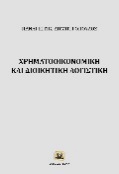 Κεφάλαιο 7: Η έννοια του εισοδήματος
Το εισόδημα (ή αλλιώς τα κέρδη) συνοψίζει, σε οικονομικούς όρους, τα καθαρά αποτελέσματα των εργασιών μιας επιχείρησης κατά τη διάρκεια μιας δεδομένης χρονικής περιόδου. 
Εννοιολογικά, το εισόδημα φιλοδοξεί να παρέχει τόσο ένα μέτρο της μεταβολής του πλούτου των μετόχων κατά τη διάρκεια μιας περιόδου, όσο και μια εκτίμηση της τρέχουσας κερδοφορίας μιας επιχείρησης, δηλαδή, το βαθμό στον οποίο η επιχείρηση είναι σε θέση να καλύψει το κόστος των εργασιών της και να κερδίσει μια απόδοση για τους μετόχους της. 
Τα λογιστικά ή δημοσιευθέντα κέρδη είναι διαφορετικά από τα οικονομικά κέρδη.
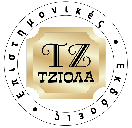 Διαφάνεια 29
Χρηματοοικονομική και Διοικητική Λογιστική
 Παναγιώτης Δημητρόπουλος
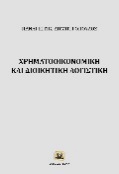 Κεφάλαιο 7: Οικονομικό εισόδημα
Το οικονομικό εισόδημα μετρά την μεταβολή στον πλούτο των μετόχων κατά τη διάρκεια μιας περιόδου. 
Το οικονομικό εισόδημα προσδιορίζεται τυπικά ως οι ταμειακές ροές κατά τη διάρκεια της περιόδου συν τη μεταβολή στην παρούσα αξία των αναμενόμενων μελλοντικών ταμειακών ροών, που εκπροσωπούνται από τη μεταβολή στην αγοραία αξία των καθαρών περιουσιακών στοιχείων της επιχείρησης. 
Σύμφωνα με τον ορισμό αυτό, το εισόδημα περιλαμβάνει τόσο τα αναγνωρισμένα ποσά (ταμειακές ροές) και τα μη αναγνωρισμένα ποσά (κέρδος ή ζημία).
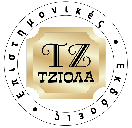 Διαφάνεια 30
Χρηματοοικονομική και Διοικητική Λογιστική
 Παναγιώτης Δημητρόπουλος
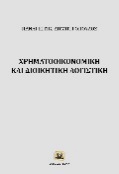 Κεφάλαιο 7: Μόνιμο εισόδημα
Το λεγόμενο «μόνιμο εισόδημα» (ονομάζεται επίσης βιώσιμο εισόδημα ή επαναλαμβανόμενο κέρδος) είναι το σταθερό μέσο εισόδημα που μια επιχείρηση αναμένεται να κερδίσει στη διάρκεια της ζωής της, με δεδομένη την τρέχουσα κατάσταση των επιχειρηματικών συνθηκών της. 
Το μόνιμο εισόδημα αντανακλά μια μακροπρόθεσμη εστίαση. Εξαιτίας αυτού, το μόνιμο εισόδημα είναι εννοιολογικά παρόμοιο με τη βιώσιμη δυναμική κέρδους, το οποίο είναι ένα σημαντικό ζήτημα, τόσο για την αποτίμηση μετοχών όσο και την πιστωτική ανάλυση.
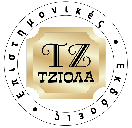 Διαφάνεια 31
Χρηματοοικονομική και Διοικητική Λογιστική
 Παναγιώτης Δημητρόπουλος
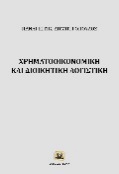 Κεφάλαιο 7: Αναγνώριση και αντιστοίχιση εσόδων
Οι δύο αναγκαίες προϋποθέσεις για την αναγνώριση είναι ότι τα έσοδα πρέπει να είναι:
Πραγματοποιημένα ή ρευστοποιήσιμα. Για να αναγνωριστούν τα έσοδα, μια εταιρεία θα πρέπει να έχει λάβει μετρητά ή μια αξιόπιστη δέσμευση για την είσπραξή τους, όπως μια έγκυρη απαίτηση.
Κερδισμένα. Η εταιρεία πρέπει να έχει ολοκληρώσει όλες τις υποχρεώσεις της προς τον αγοραστή. Δηλαδή, η διαδικασία είσπραξης πρέπει να είναι πλήρης.
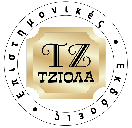 Διαφάνεια 32
Χρηματοοικονομική και Διοικητική Λογιστική
 Παναγιώτης Δημητρόπουλος
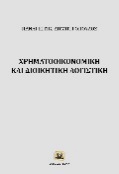 Κεφάλαιο 7: Λογιστικά έναντι οικονομικών κερδών
Το λογιστικό εισόδημα δεν φιλοδοξεί να μετρήσει είτε το οικονομικό είτε το μόνιμο εισόδημα. Αντίθετα, βασίζεται σε ένα σύνολο κανόνων που έχουν εξελιχθεί κατά τη διάρκεια μιας μακράς περιόδου για να ανταποκριθεί σε πολλούς, συχνά αντικρουόμενους, στόχους. 
Είναι ένα προϊόν του χρηματοπιστωτικού περιβάλλοντος που περιλαμβάνει τα λογιστικά πρότυπα, τους μηχανισμούς επιβολής και ελέγχου, και τα κίνητρα των διευθυντικών στελεχών. Διέπετε από κανόνες λογιστικής, πολλοί από τους οποίους είναι οικονομικά ελκυστικοί και άλλοι οι οποίοι δεν είναι.
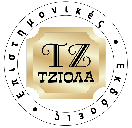 Διαφάνεια 33
Χρηματοοικονομική και Διοικητική Λογιστική
 Παναγιώτης Δημητρόπουλος
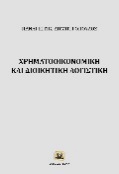 Κεφάλαιο 7: Λογιστικό vs Οικονομικό Εισόδημα
Μερικοί λόγοι που κάνουν το λογιστικό εισόδημα να διαφέρει από το οικονομικό εισόδημα είναι οι κάτωθι:
Εναλλακτικές έννοιες εισοδήματος
Ιστορικό κόστος
Η βάση της συναλλαγής
Συντηρητισμός
Χειραγώγηση κερδών
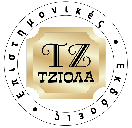 Διαφάνεια 34
Χρηματοοικονομική και Διοικητική Λογιστική
 Παναγιώτης Δημητρόπουλος